ASKING/ Giving DIRECTIONS
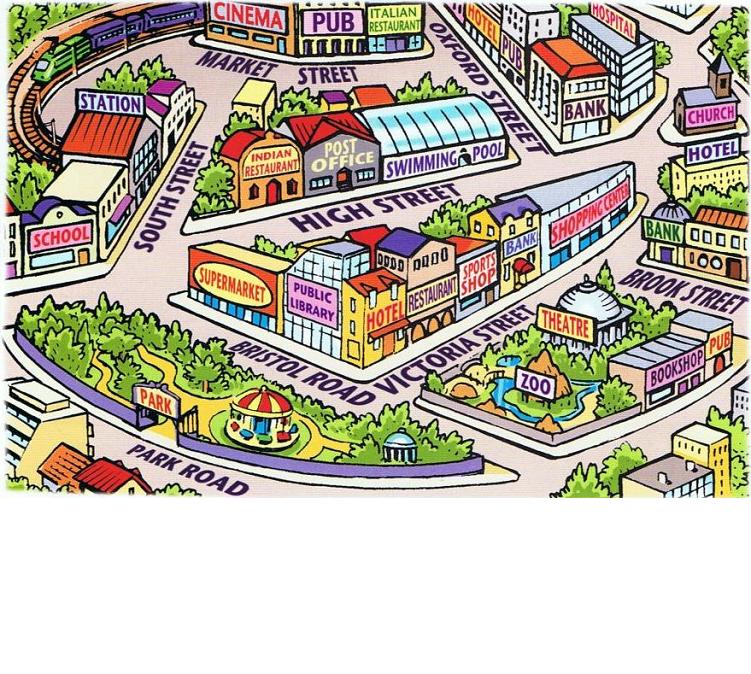 Before we start!
Make sure that you are sitting correctly.
Turn on the lights.
Get ready with your Student’s Books, notebooks and pens and homework
Let’s remember the words
Open  your dictionary and remember the words, 
Get ready with your homework
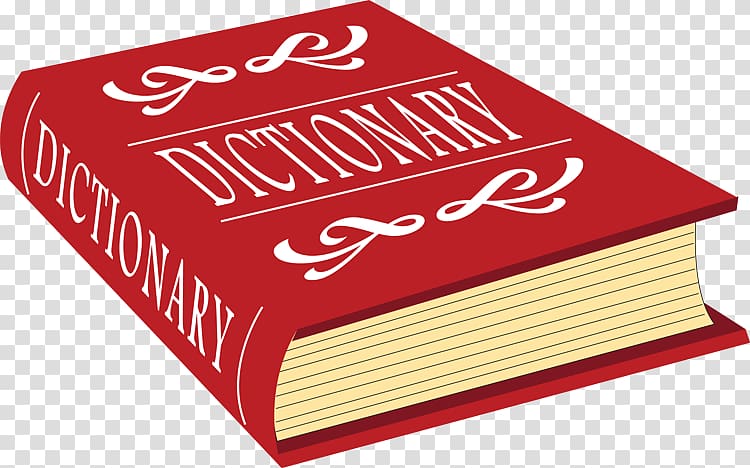 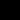 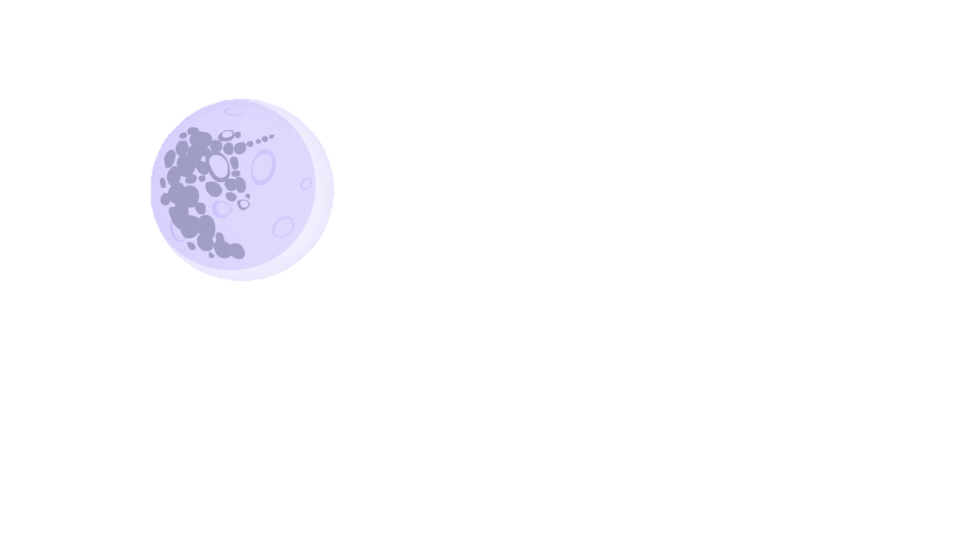 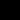 Where’s the thief?
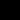 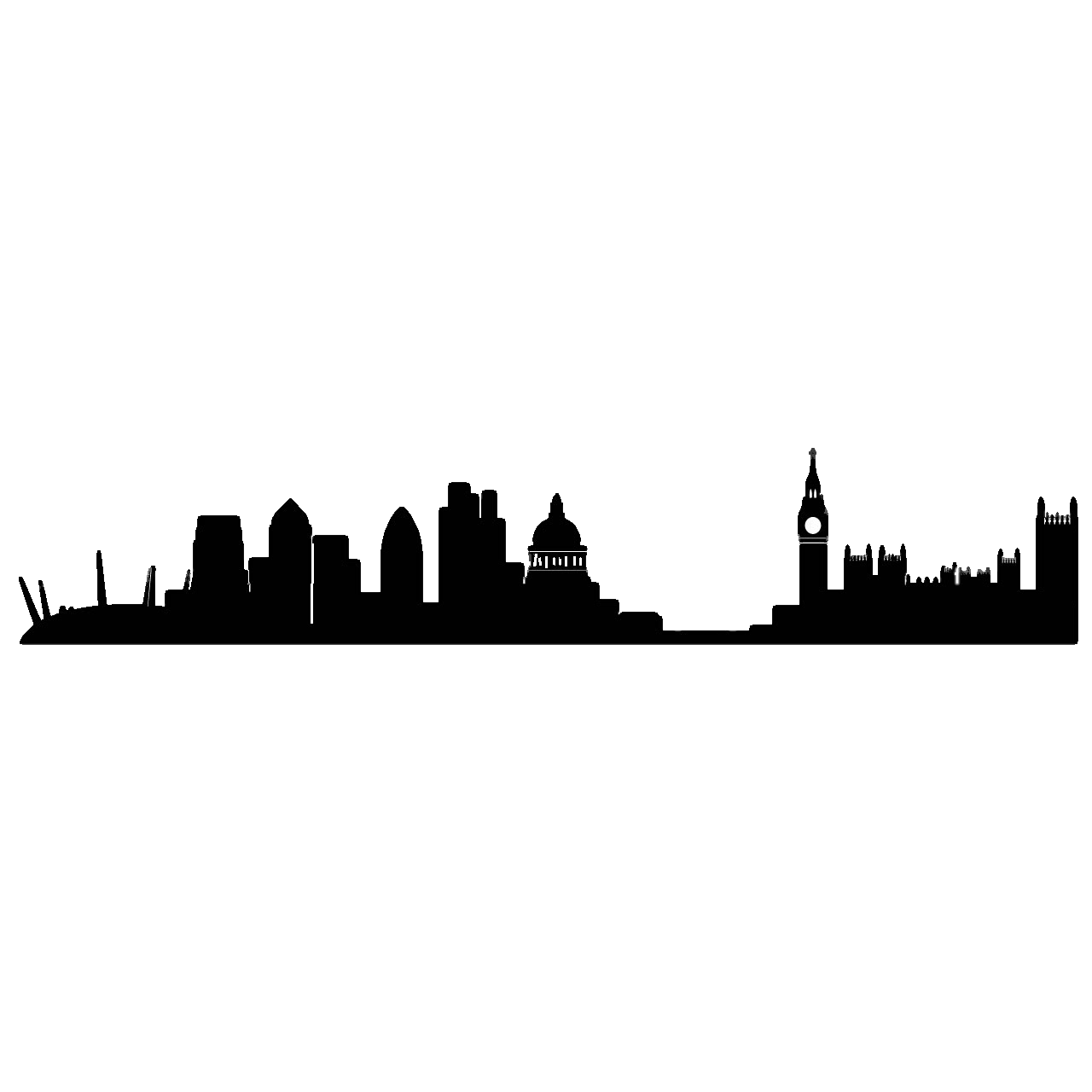 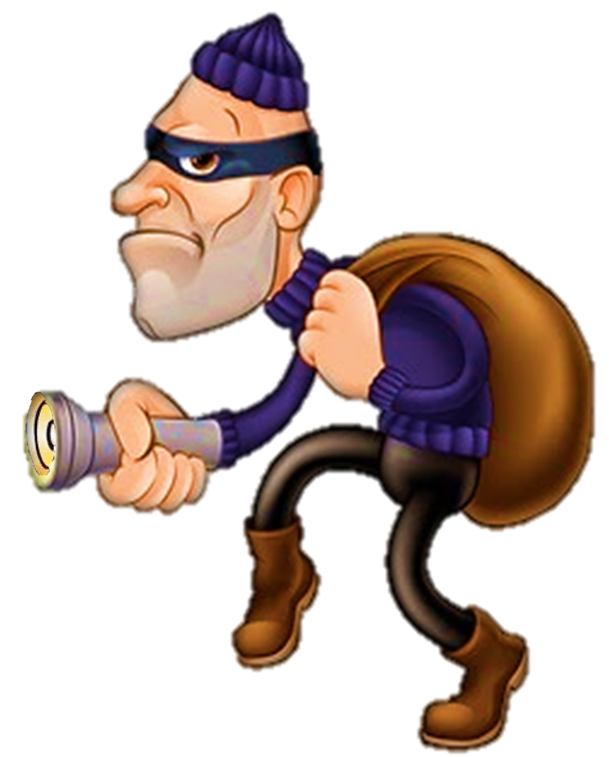 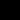 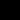 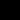 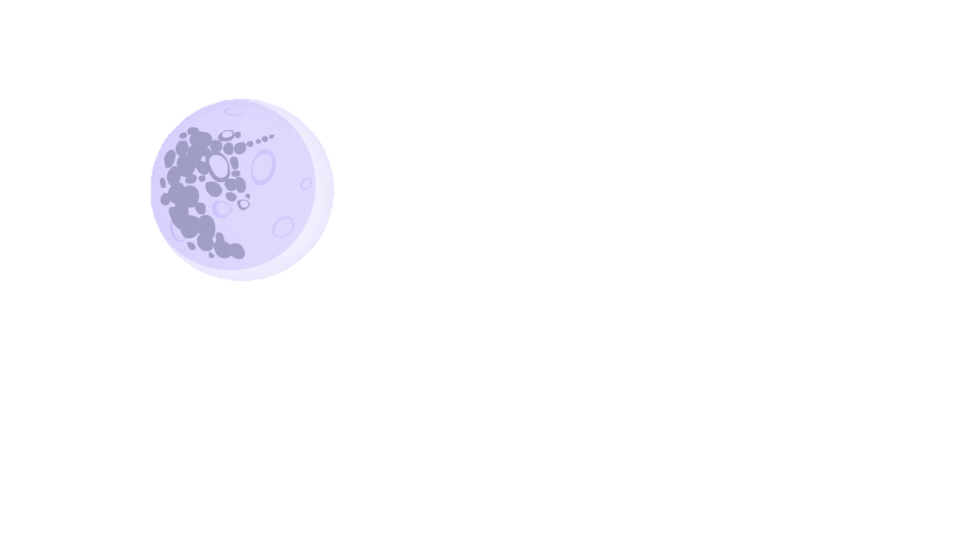 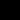 I’m going to steal some biscuits and bread.
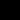 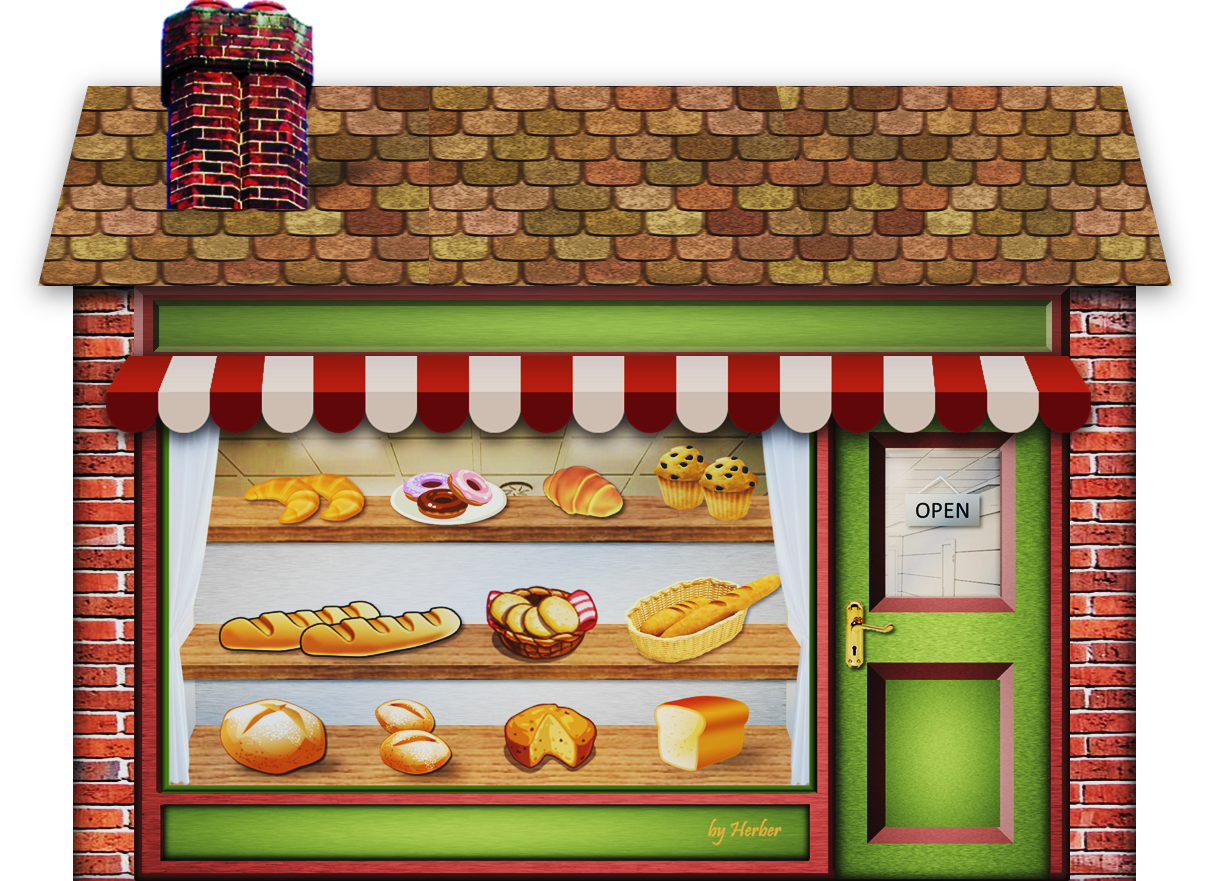 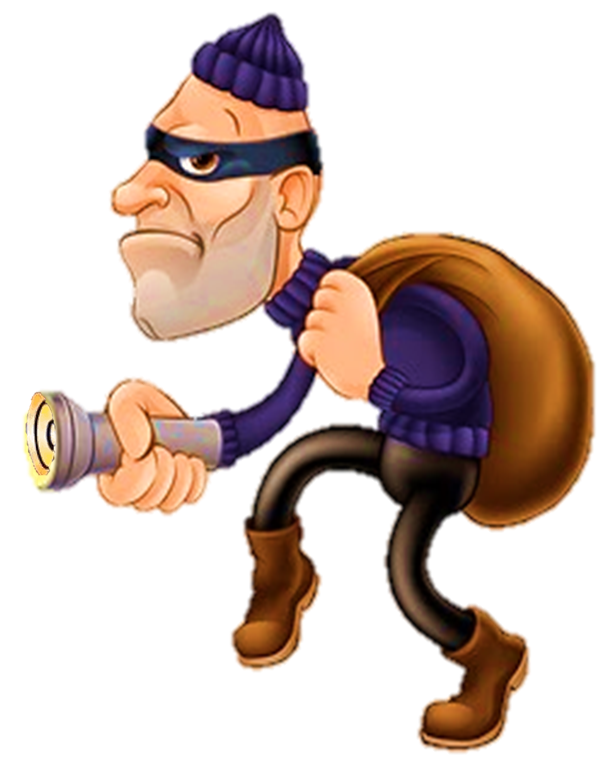 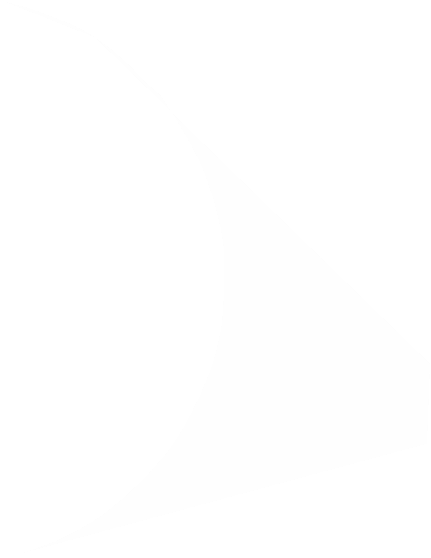 Where is he?
He is in the BAKERY
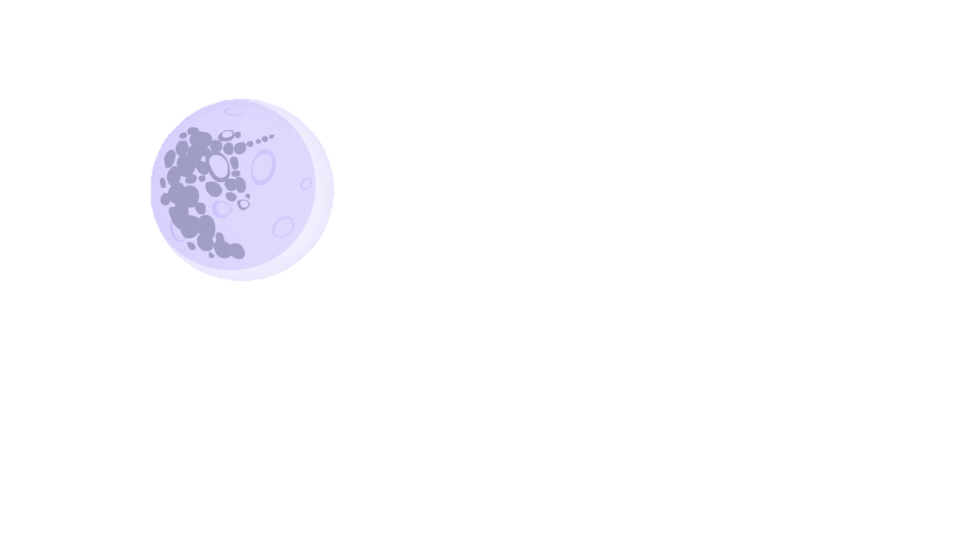 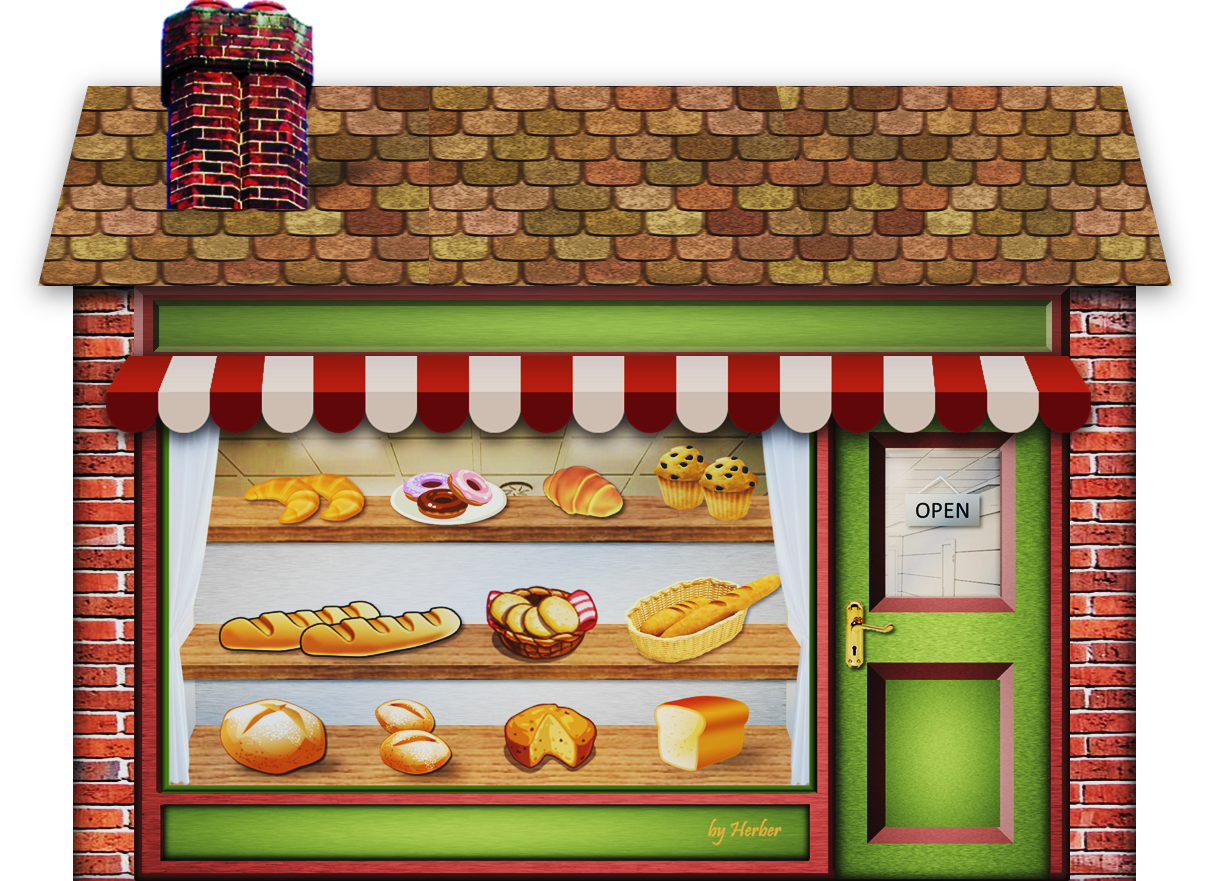 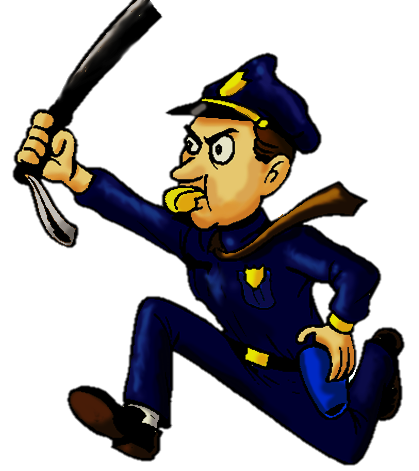 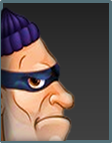 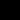 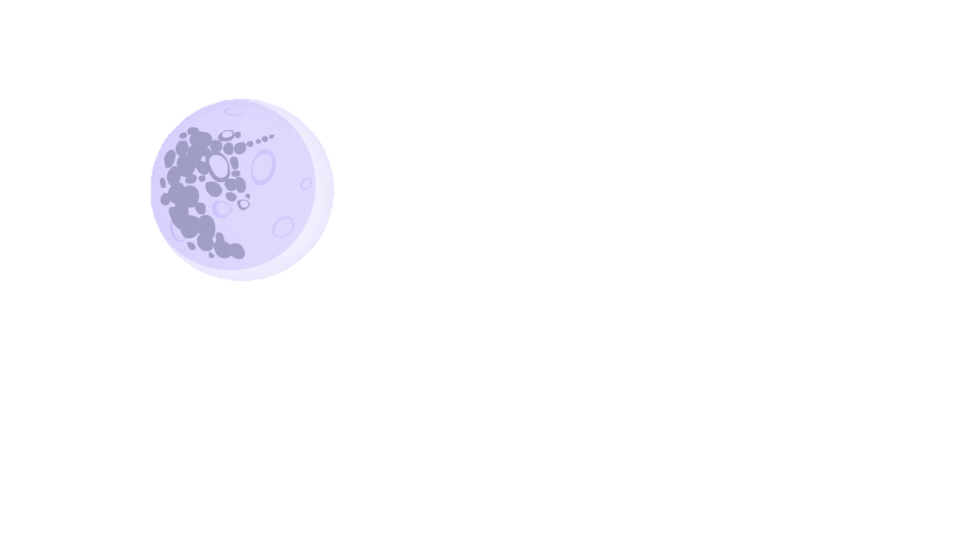 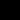 I’m going to steal some shirts and jackets.
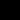 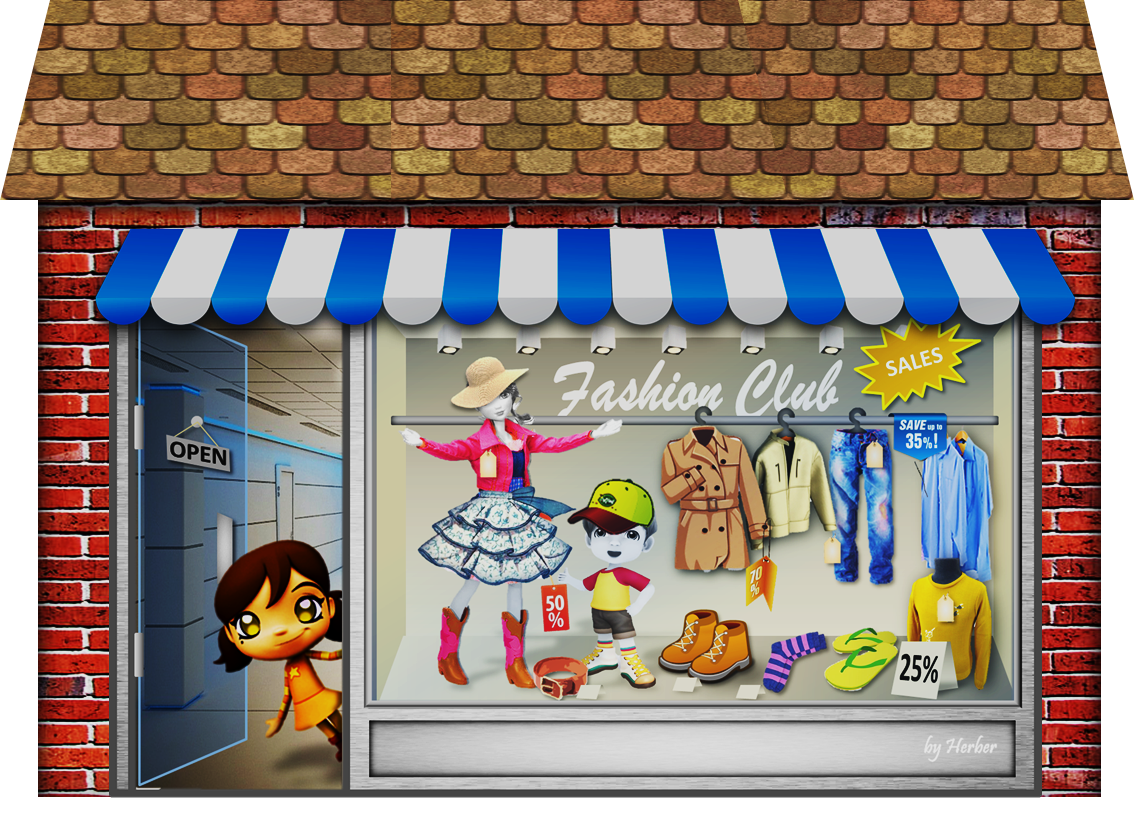 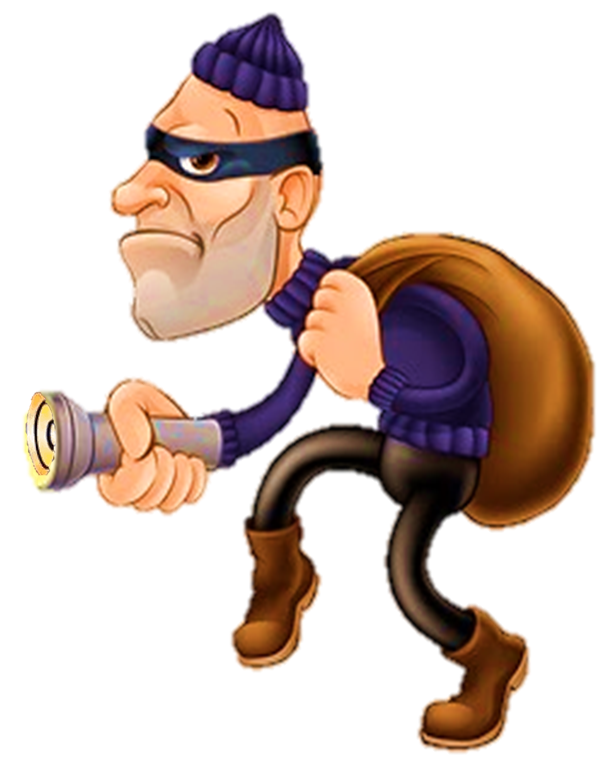 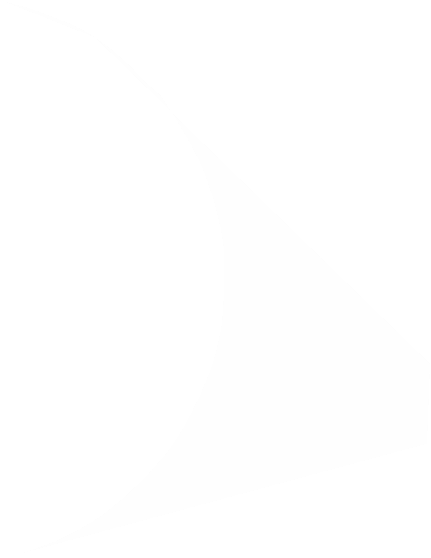 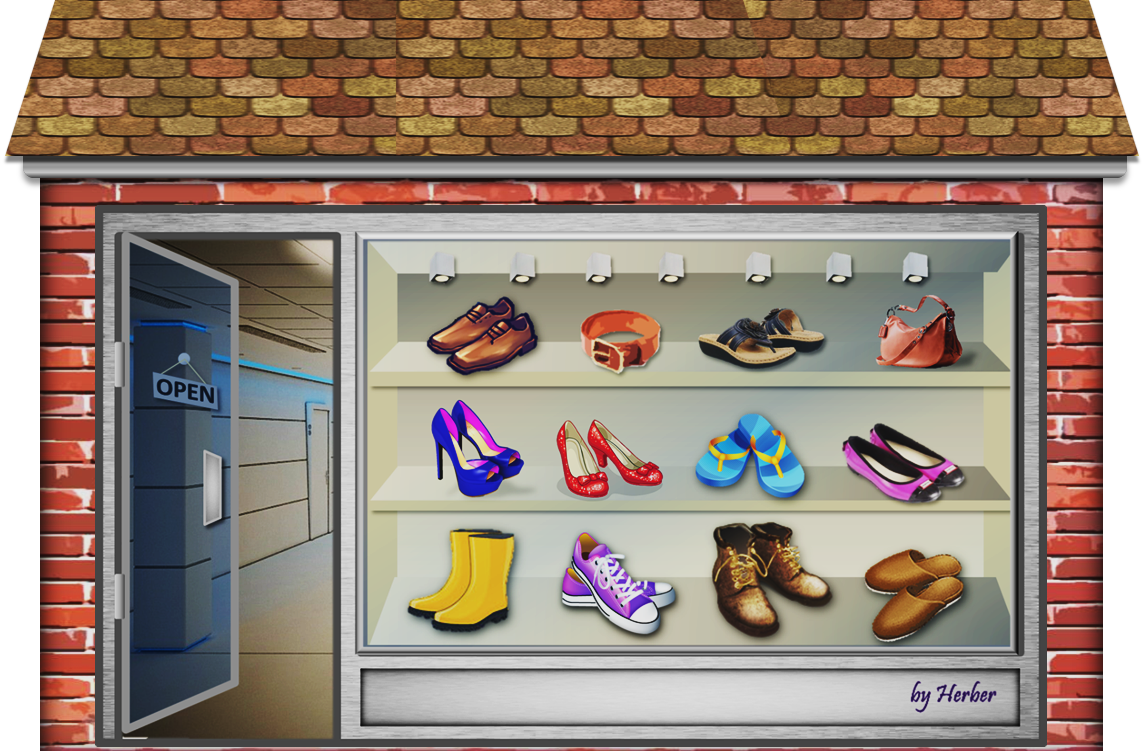 Where is he?
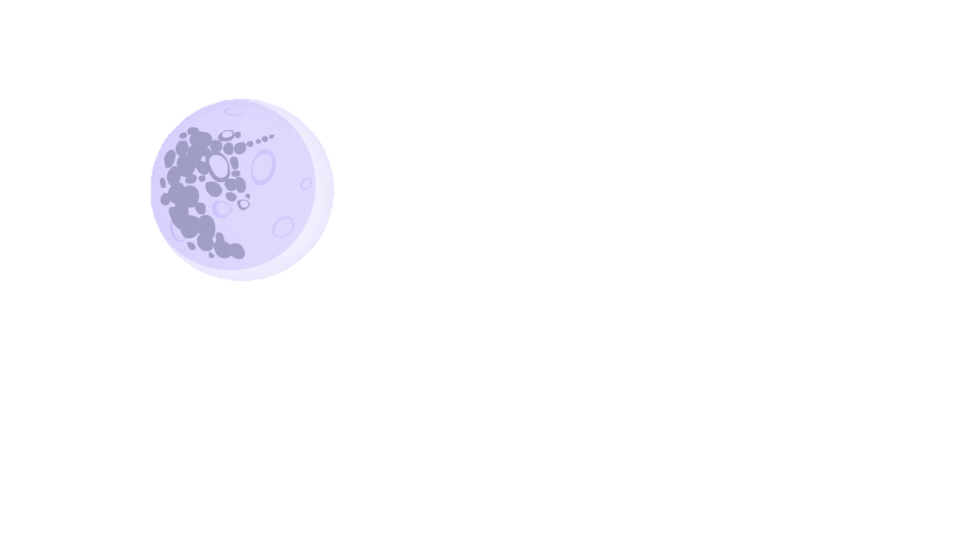 He is in the CLOTHES SHOP
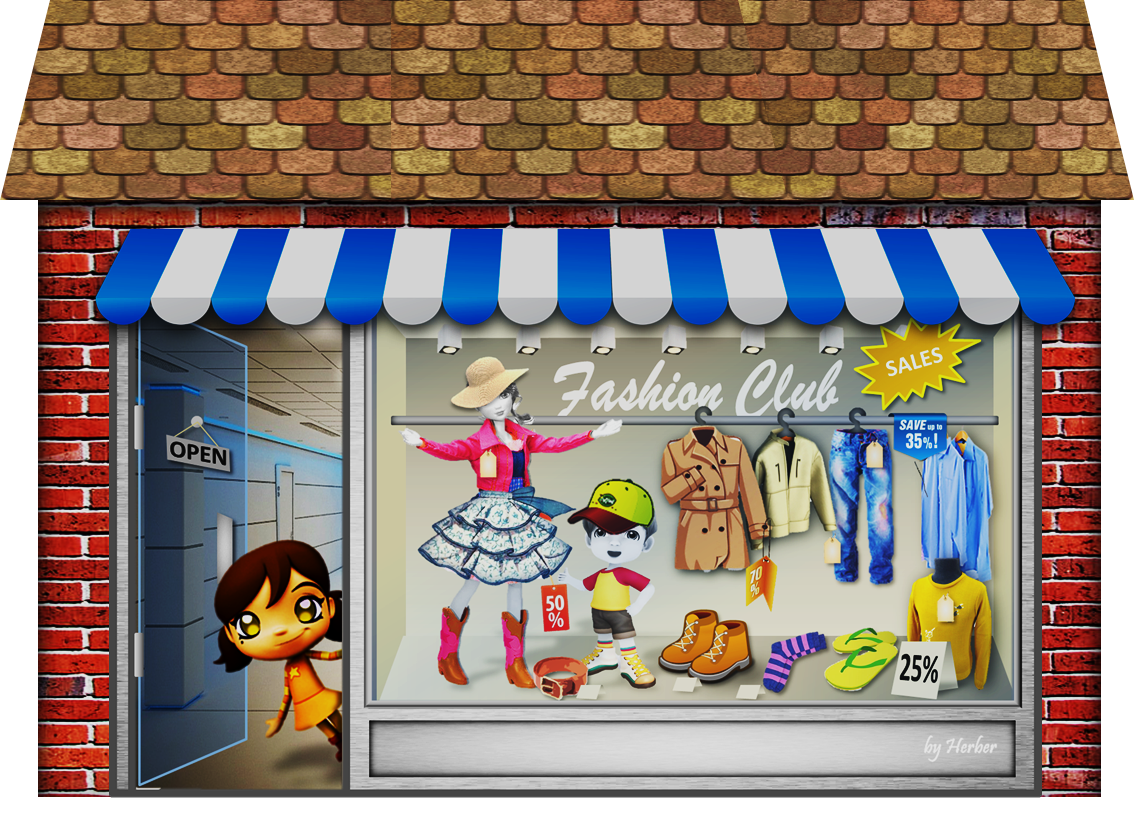 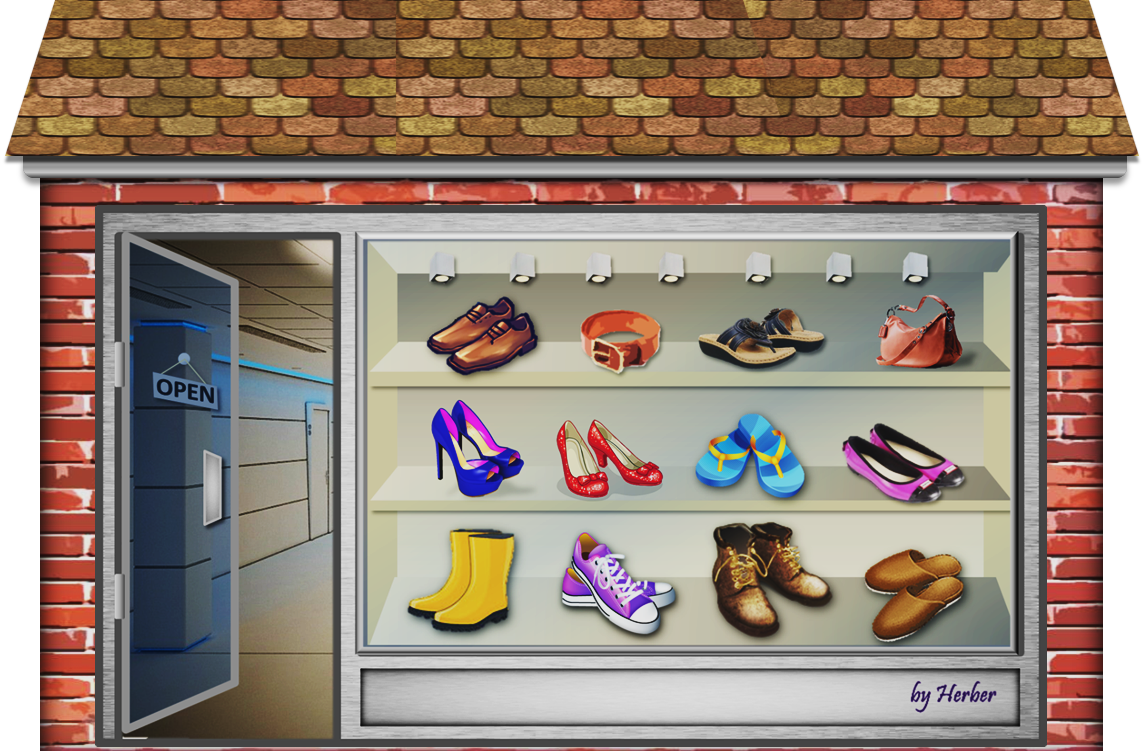 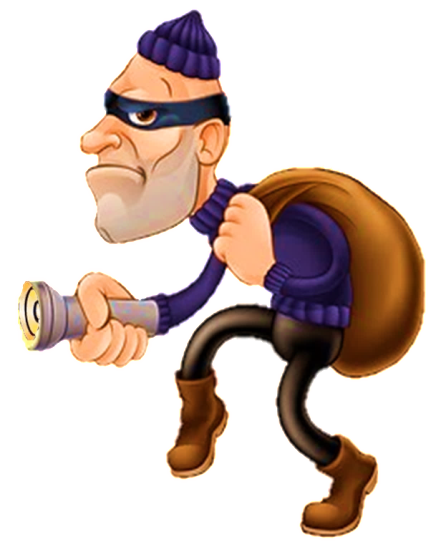 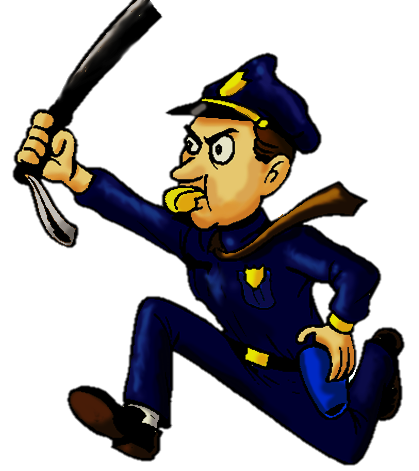 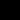 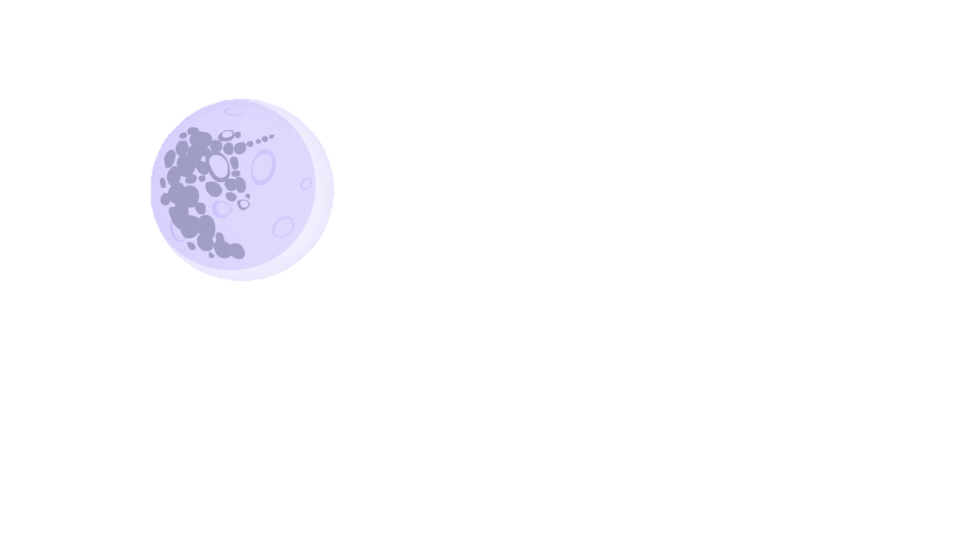 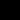 I’m going to steal some sculptures and paintings.
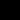 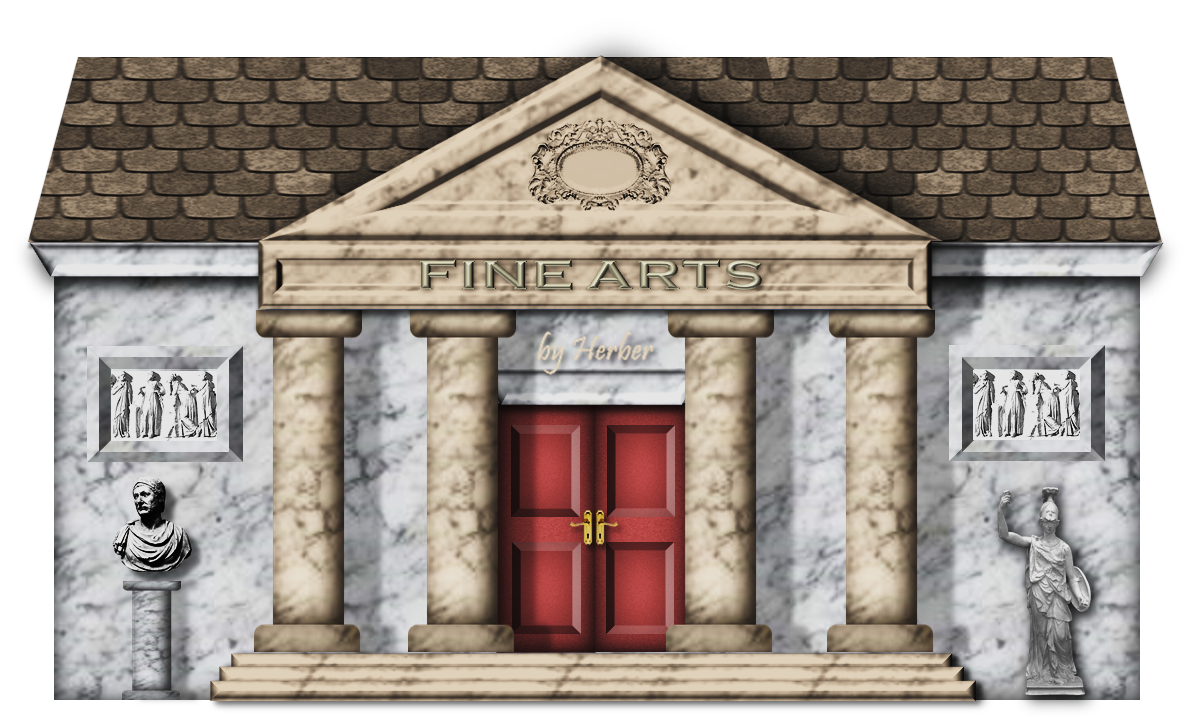 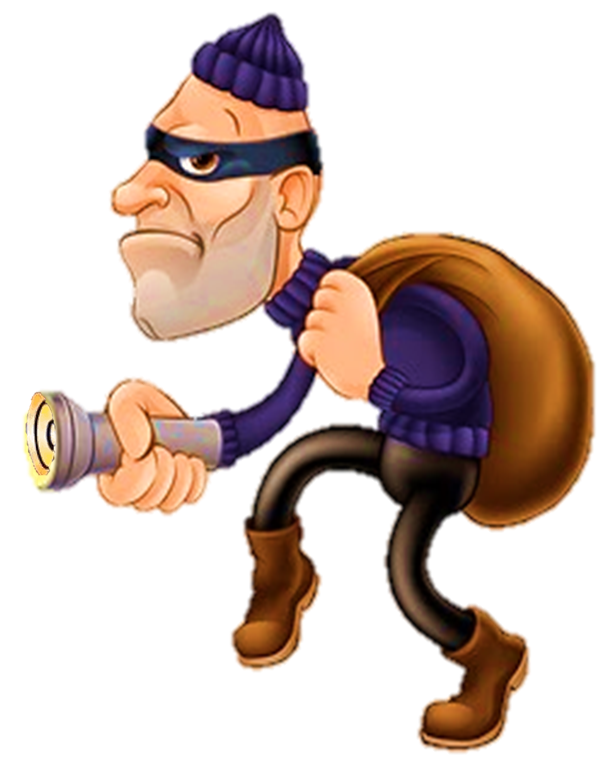 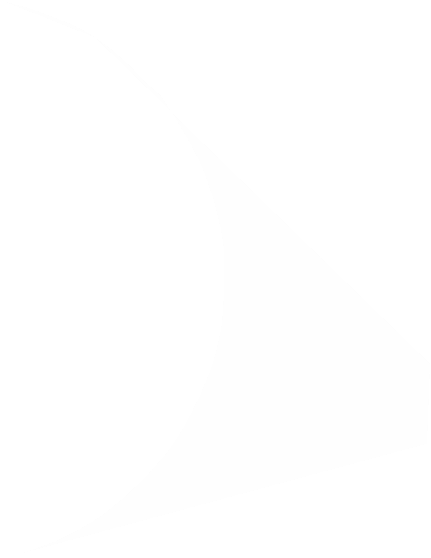 Where is he?
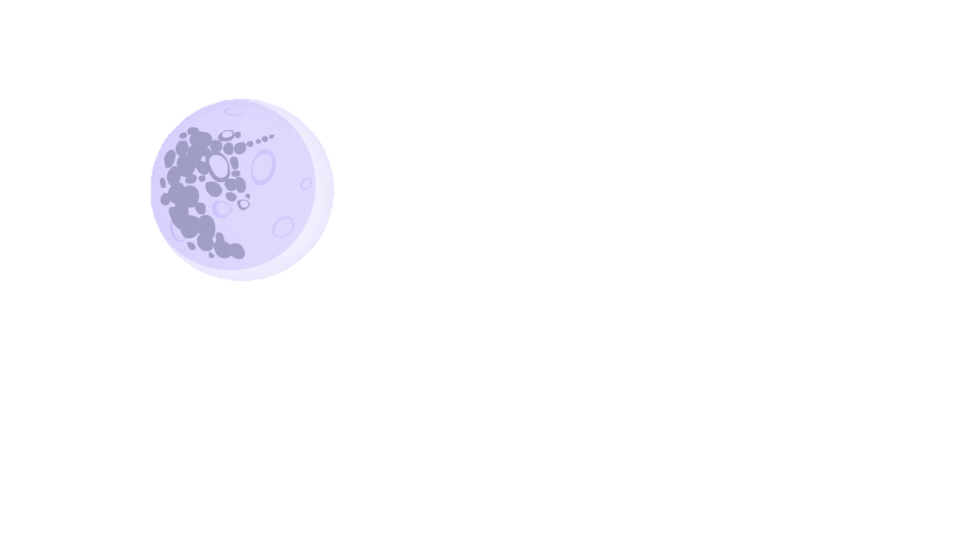 He is AT the MUSEUM
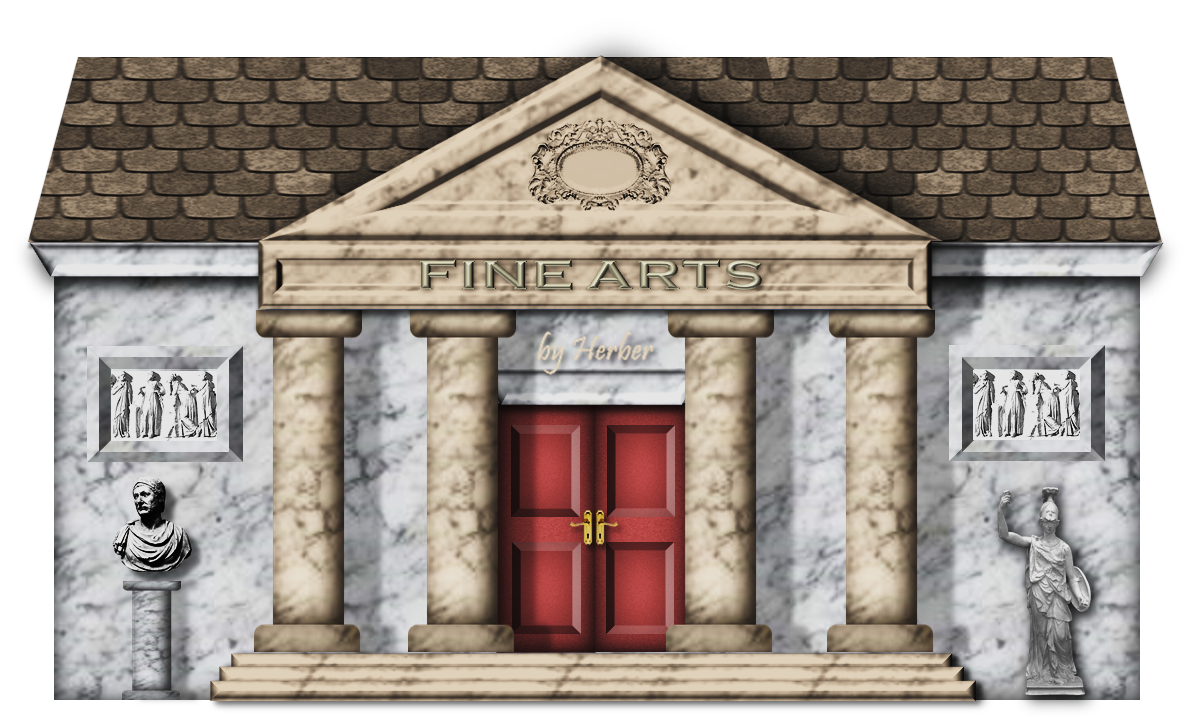 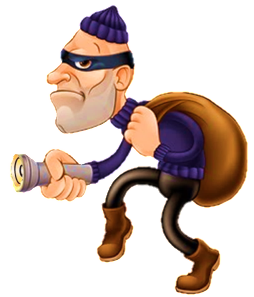 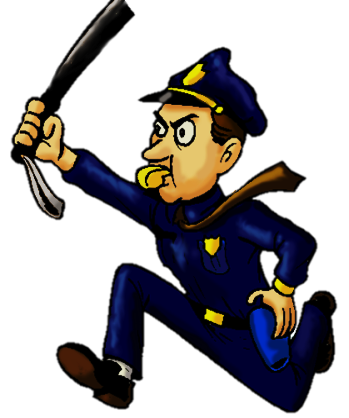 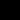 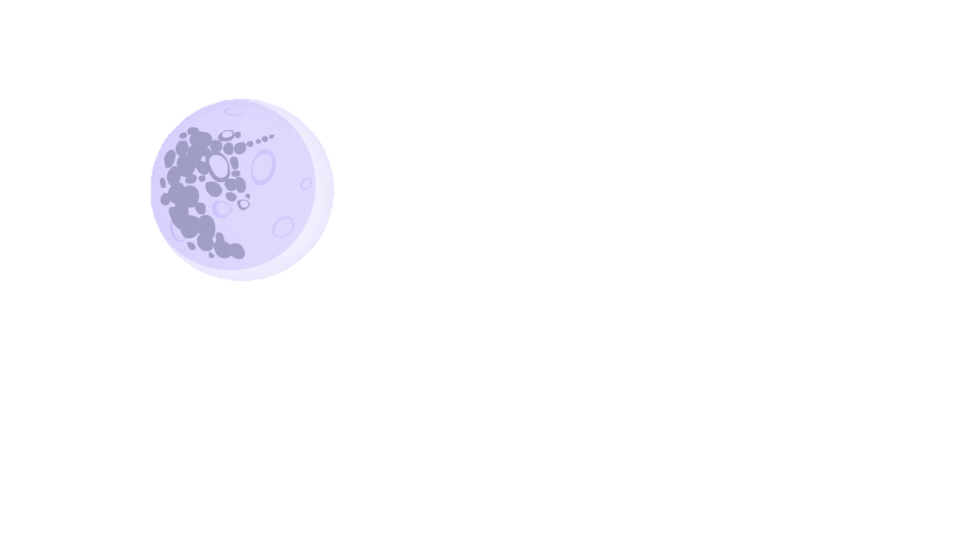 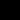 I’m going to steal some plaster and medicines.
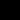 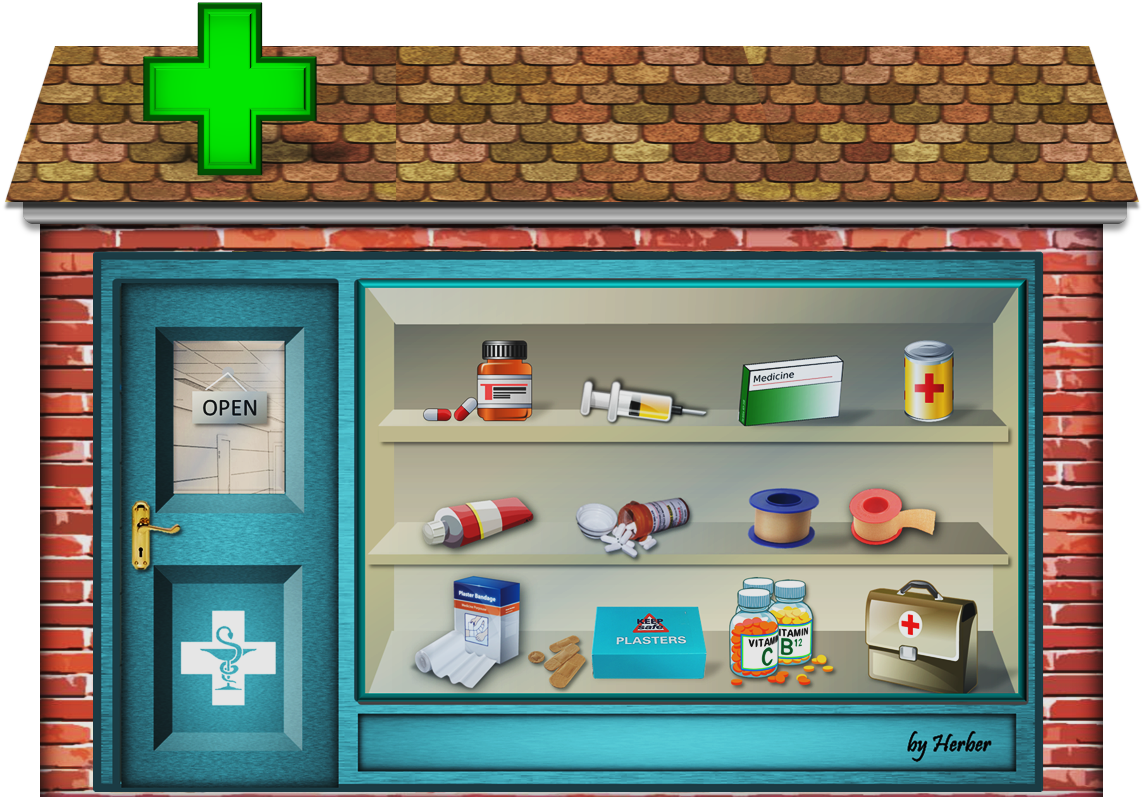 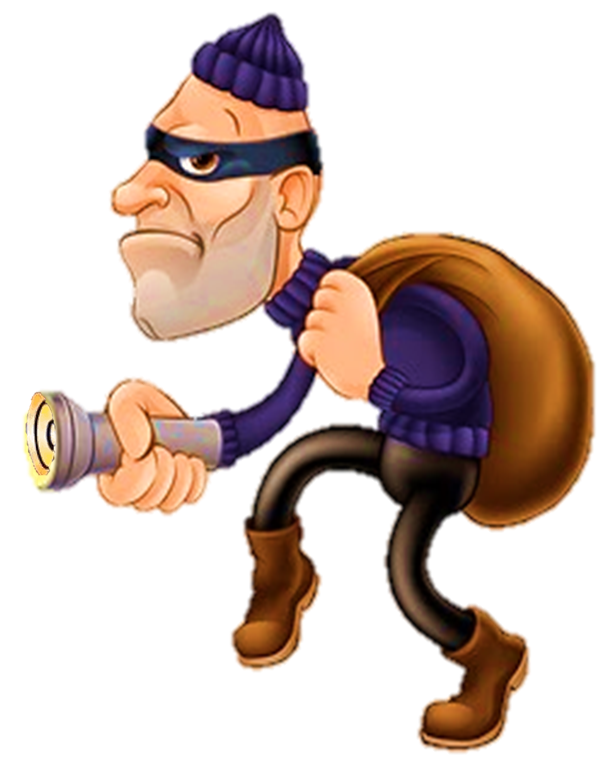 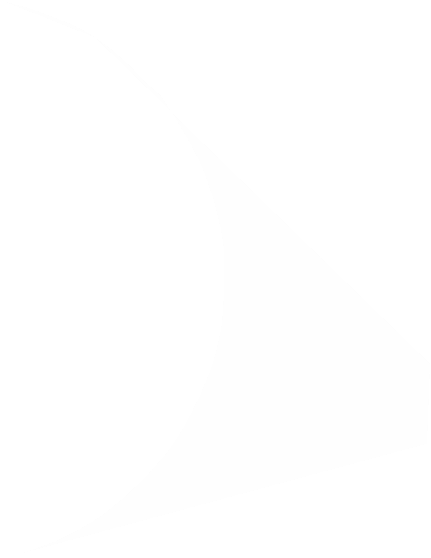 Where is he?
He is AT the CHEMIST’S
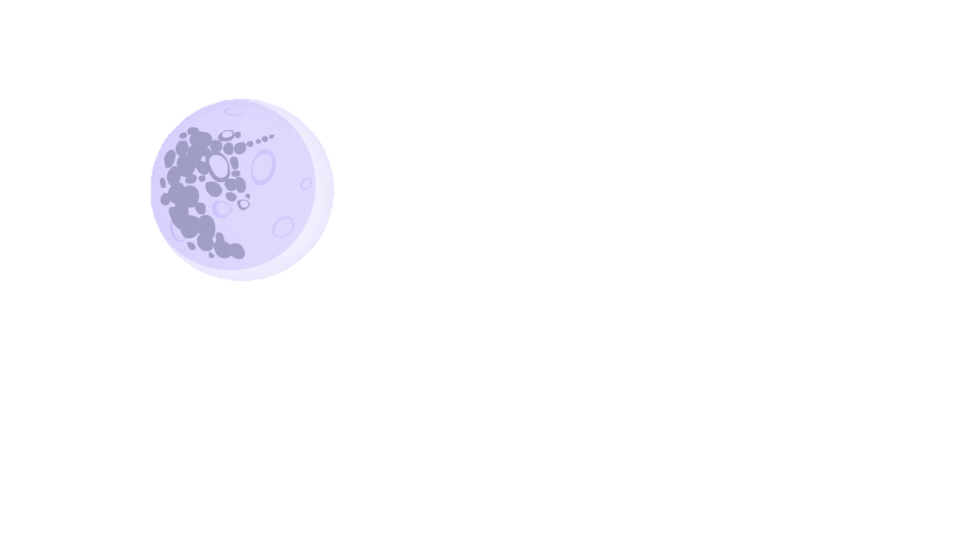 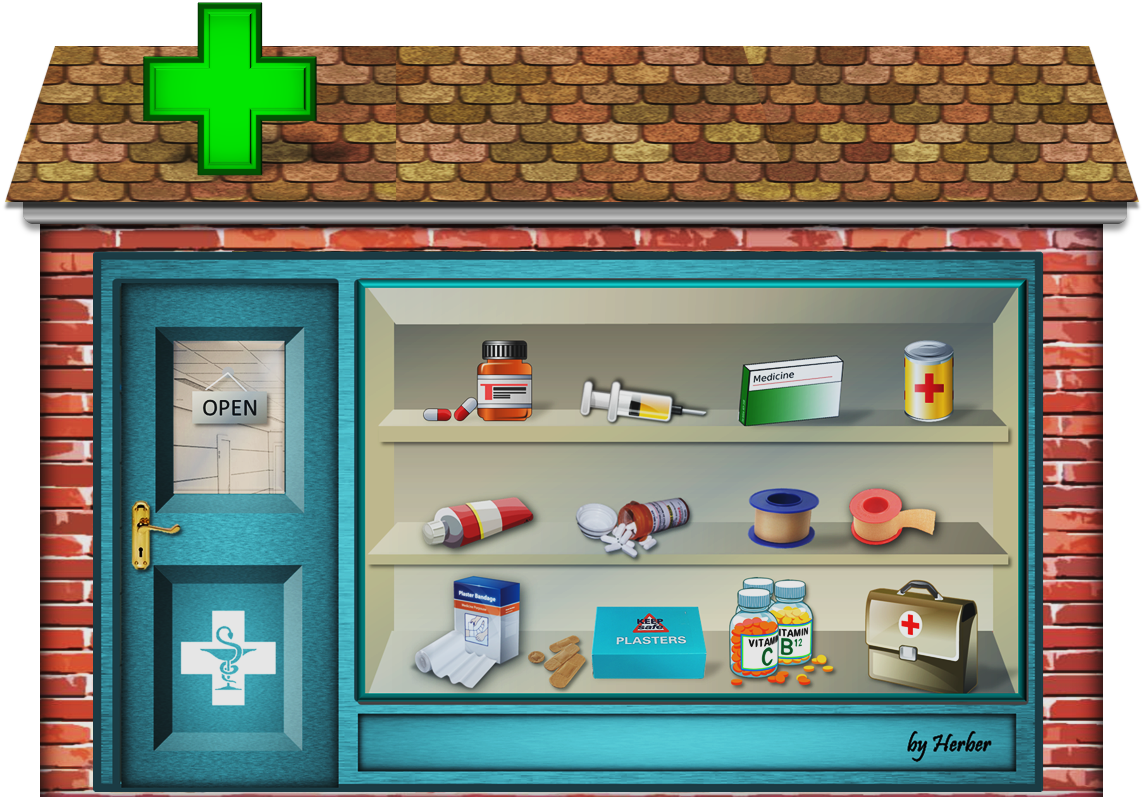 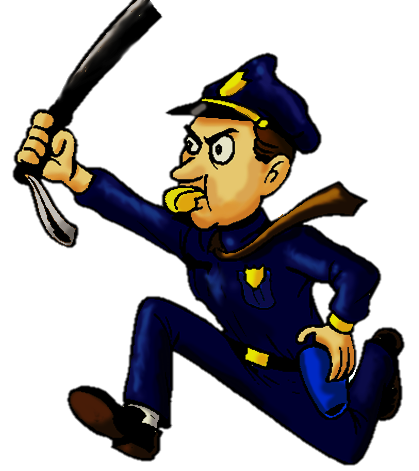 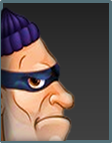 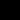 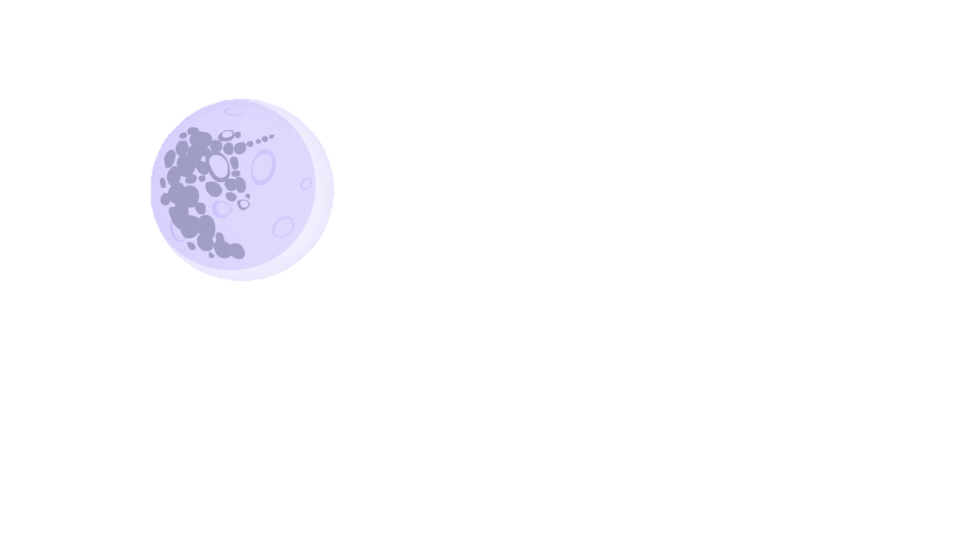 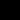 I’m going to steal some newspapers and sweets.
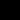 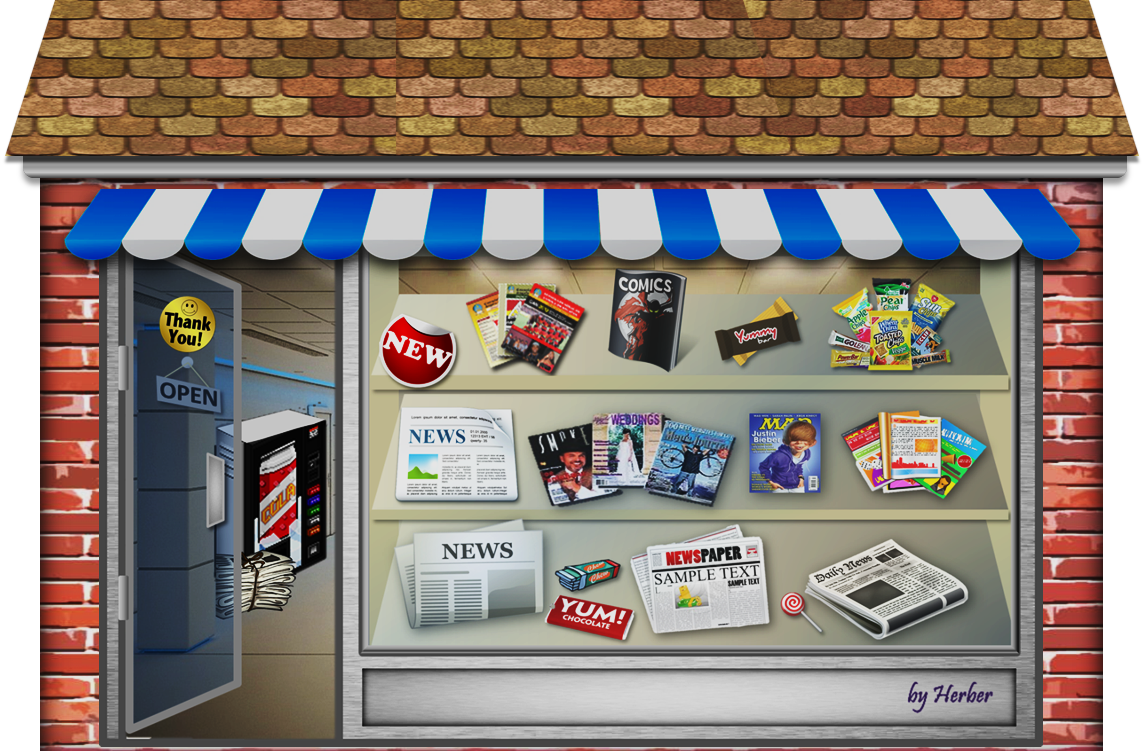 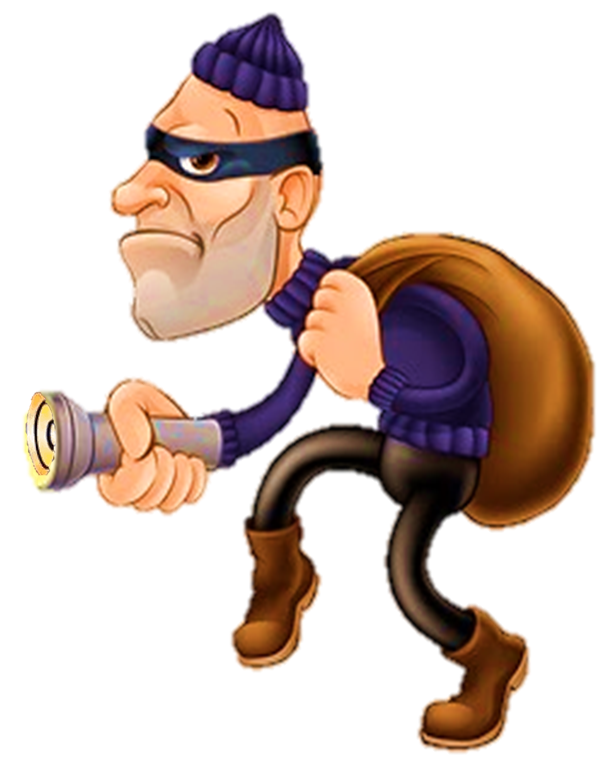 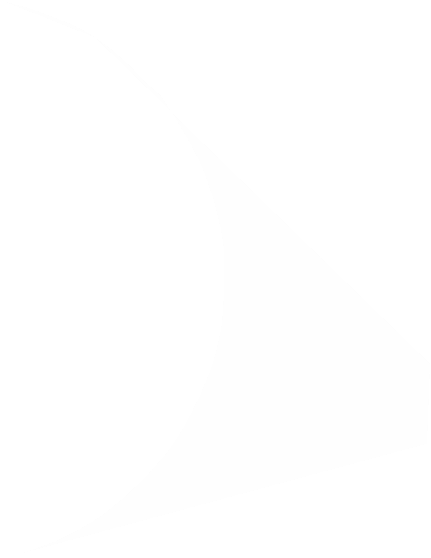 Where is he?
He is AT the NEWSAGENT’S
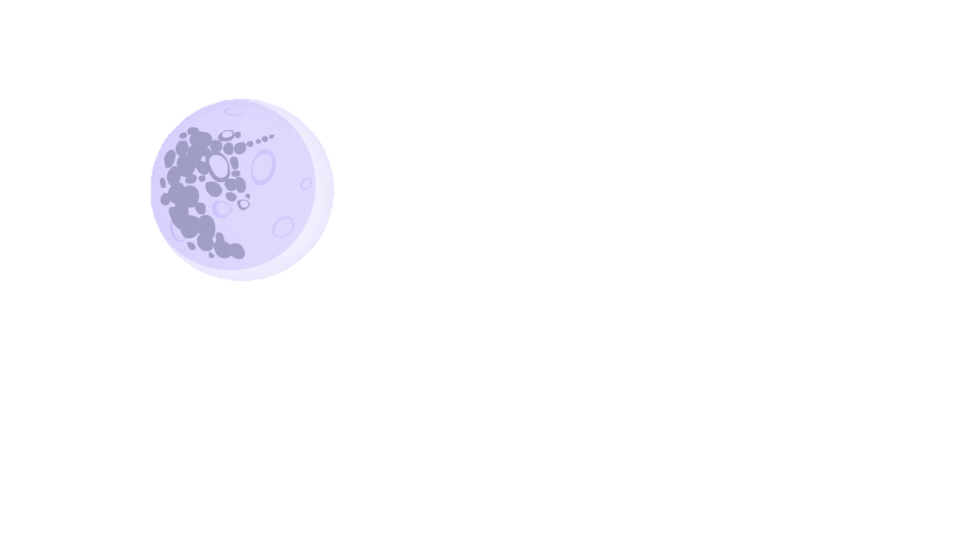 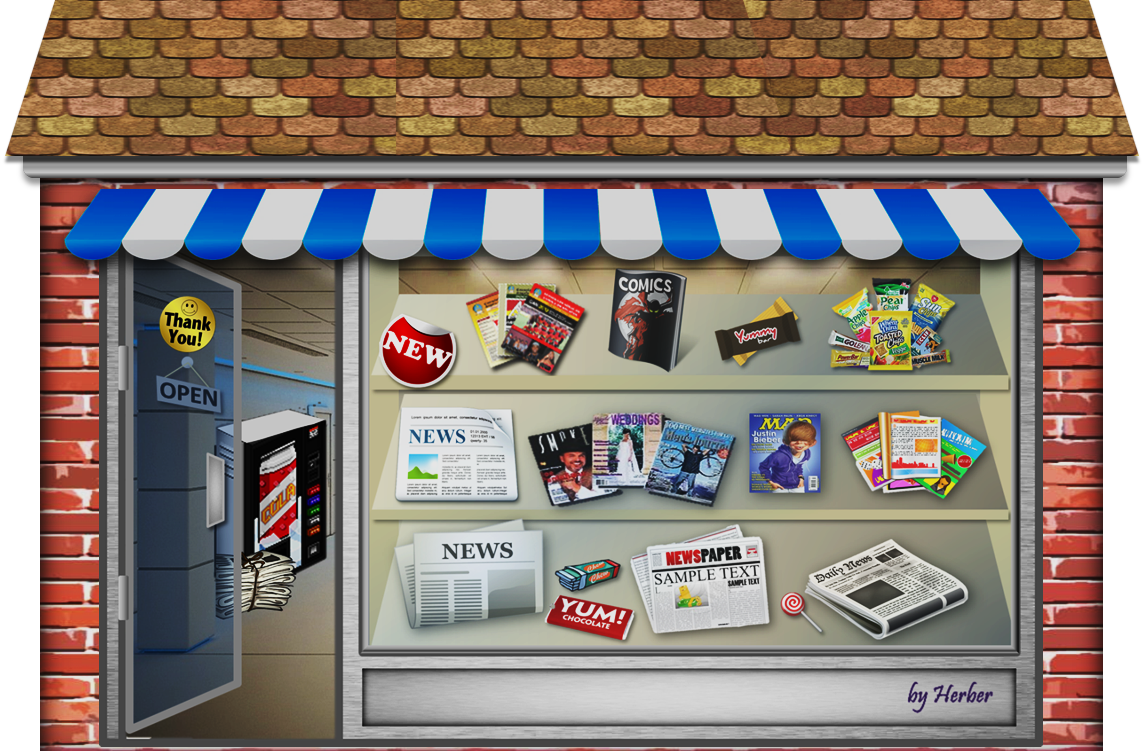 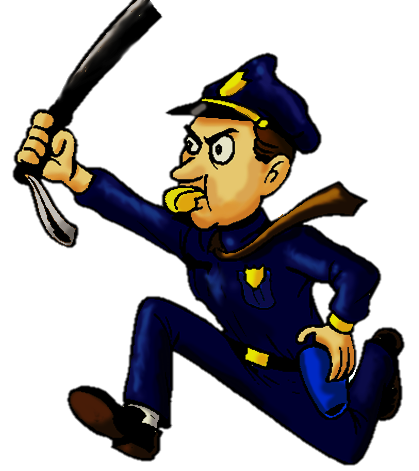 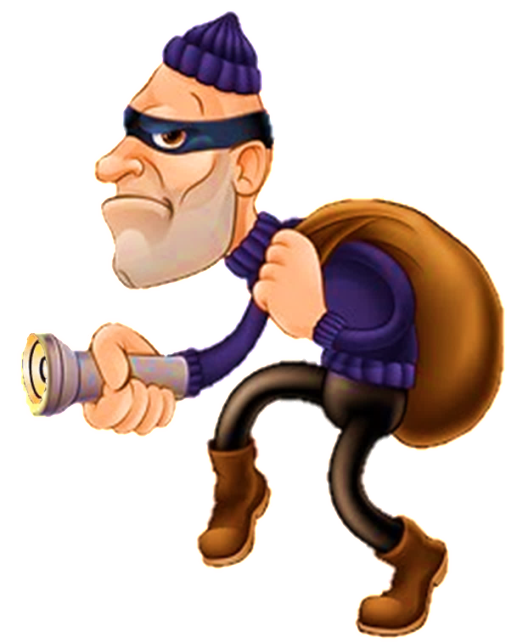 LET’S CHECK YOUR HOME ASSIGNMENT
LET’S CHECK YOUR HOME ASSIGNMENT
LET’S CHECK YOUR HOME ASSIGNMENT
D. Что обозначают эти знаки? Соотнесите картинки и значения.
1)           2)           3)           4)          5) 
You mustn't turn left.
You mustn't use cell phones.
You mustn't take pictures.
You mustn't eat or drink here.
You mustn't feed animals.
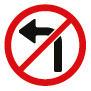 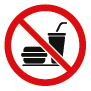 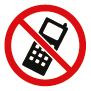 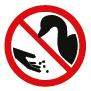 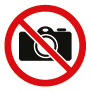 Let’s check the dialogue
Teacher: Excuse me, Bob.... 
Bob: 
Teacher:
Read the dialogue SB p112 ex 2. 1) (ДО 0:23)repeat together with the speaker
Make a short dialogue (SB p112)
( volunteers)




Excuse me, is there a _________ near here?

B. Yes, there’s one on _________Street (Road)
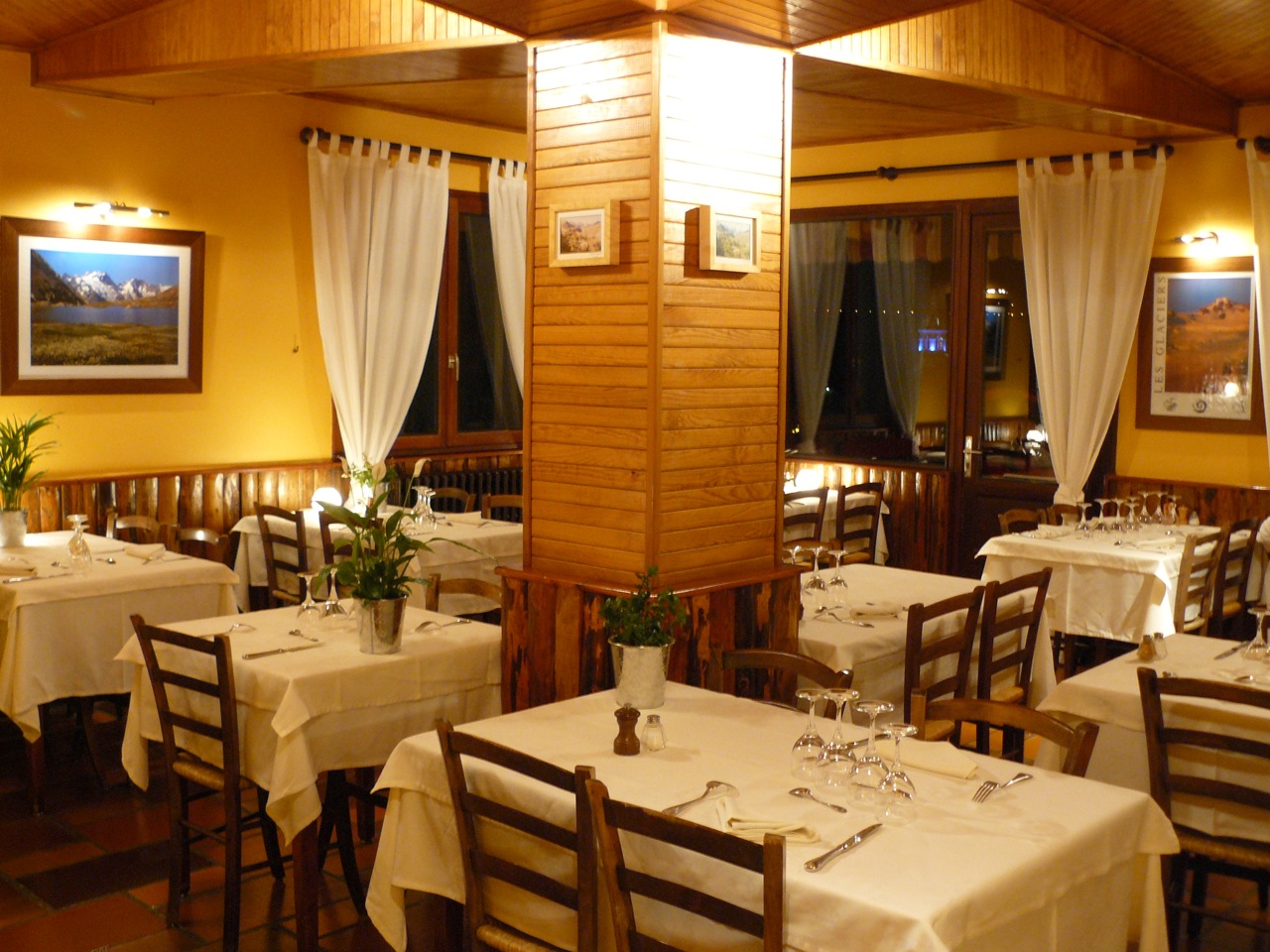 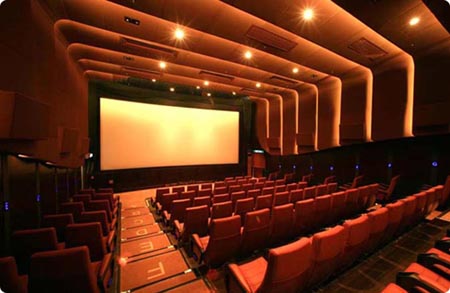 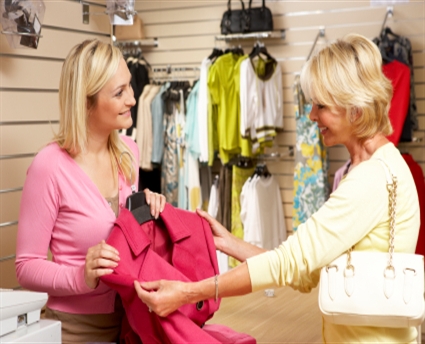 Make a dialogue according to the pattern (SB p112)
A: Excuse me, is there a _________ near here?

B: Yes, there’s one on _________Street (Road)
A: Where exactly?
B: On the corner of ________ and __________
A: Thanks a lot
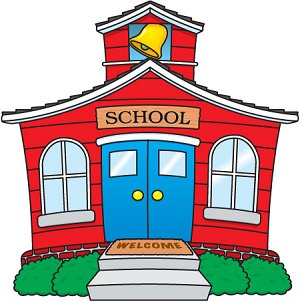 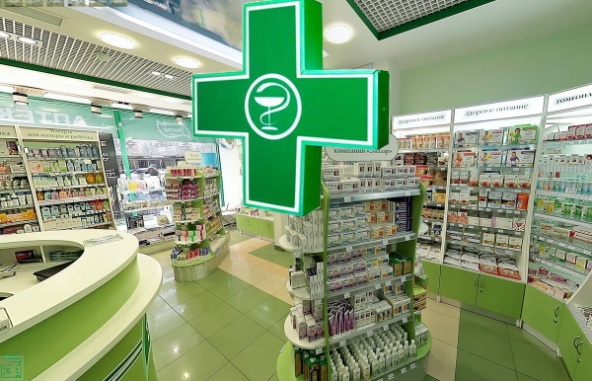 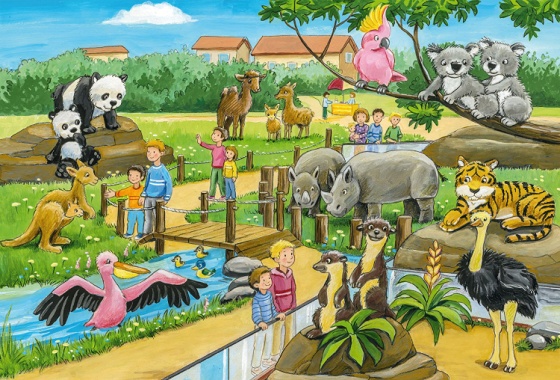 Read SB page 112 ex 2. 2) repeat after the speaker (С 0:26)
Look at the picture (SB p 112) and ask your partner how to find
Bakery
Newsagent’s
Florist’s
Art gallery
Supermarket,
…
Read the dialogue using new words:
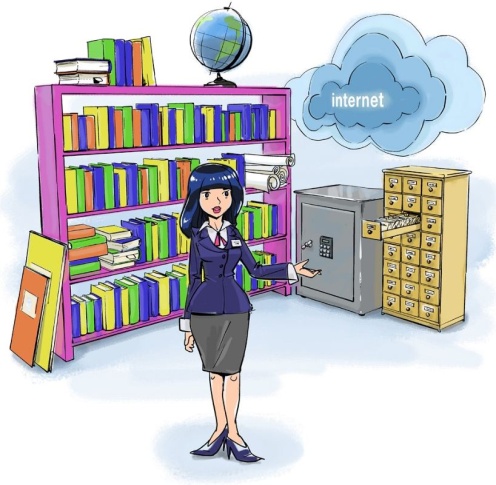 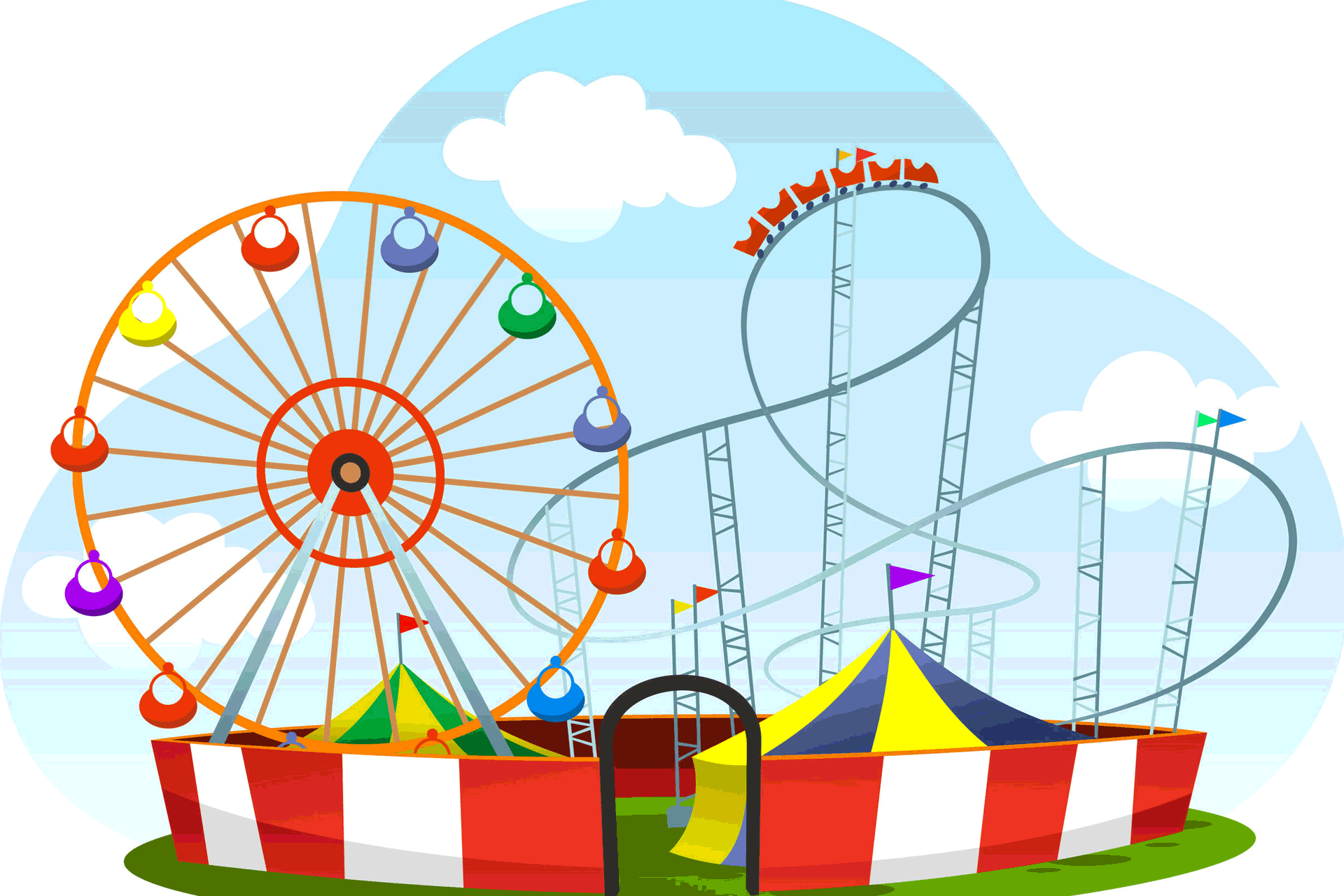 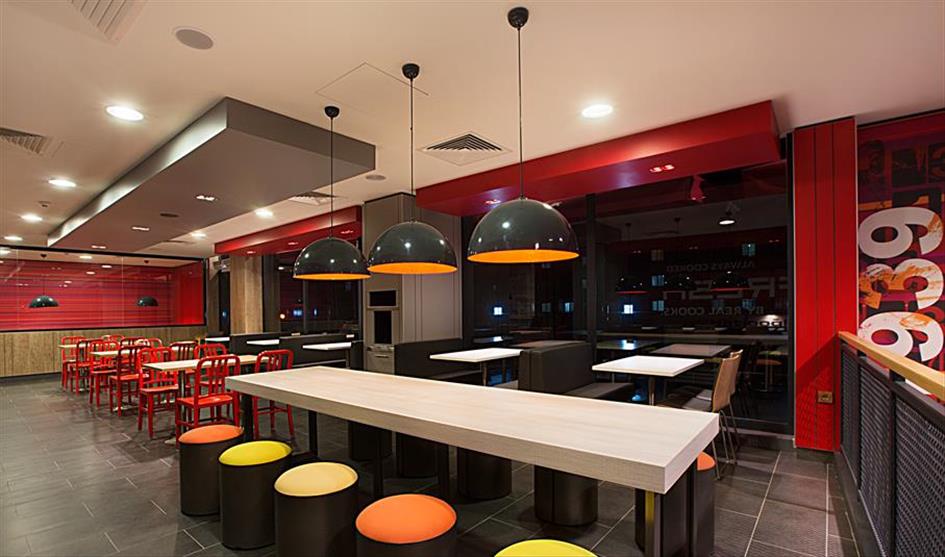 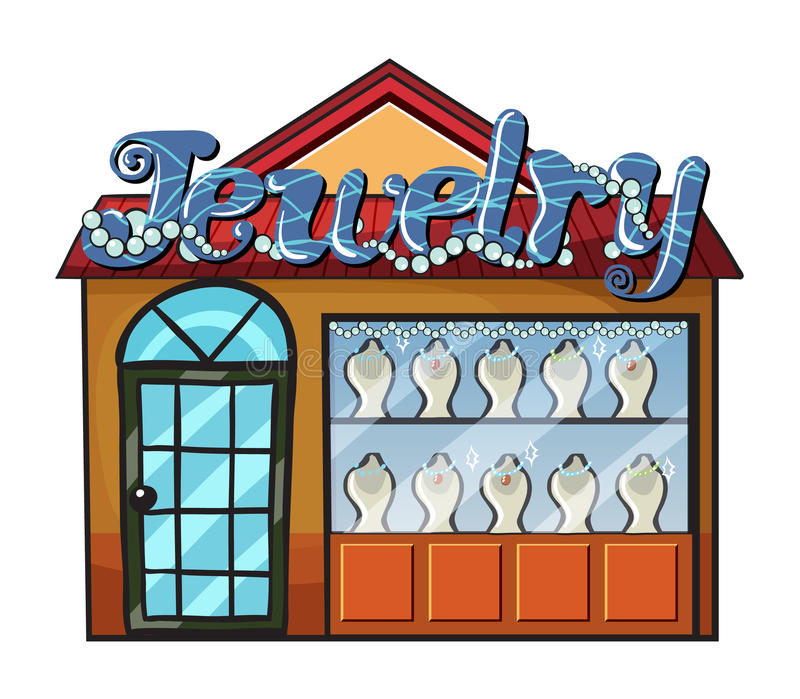 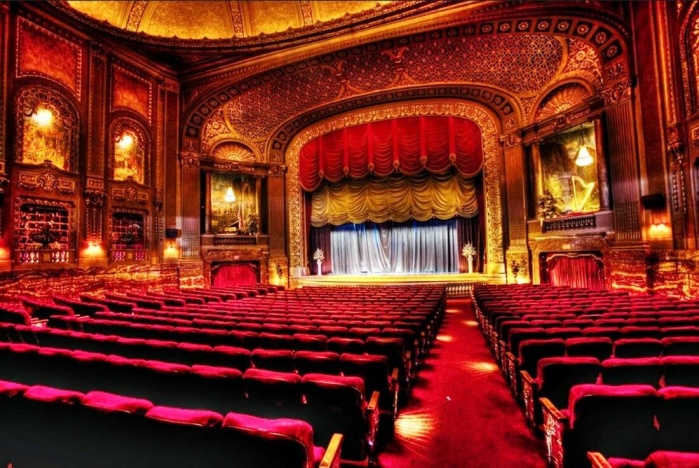 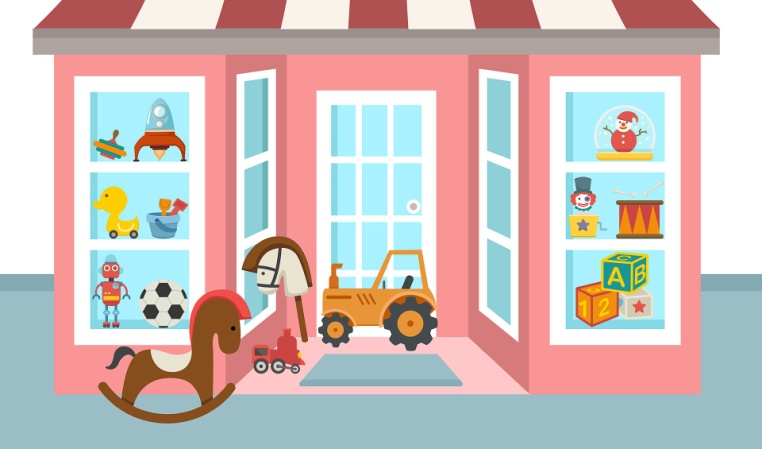 Ask your partner how to find…
HOME ASSIGNMENT
1)Слова модуль 9
2) Записи в тетради по Past Simple. 
3)Составить диалог из 8 реплик на основе упр 2 стр 112 и картинки из презентации
Выслать НЕ НУЖНО